PowerPoint presentation
Unit 206: Understand own role in self development
Review professional knowledge and skills development
Professional development plan (PDP)
How own development contributes to improved practice
Personal development is a lifelong process. It is a way for people to assess their skills and qualities, consider their aims in life and set goals in order to realise and maximise their potential.

There are a number of steps to take in managing your personal development. Below is a guide on the steps that can be taken. It isn’t  one process that fits all; your personal development plan belongs to you and the process may change and adapt throughout your career. However,  the steps below set out basic activities that you could follow:

developing personal vision/goals
planning your personal development
starting/discussing/planning the development process
recording your personal development
reviewing, reflecting and revising personal development plans.
Areas for own development
Firstly you need to decide what areas for own development are required (planning your personal development). Use the SMART format below to assist you in this process:

Specific – what do you want to achieve?
Measurable – how are you going to measure if you have achieved it? 
Achievable – do you think you can achieve the objective and its outcome successfully? What support do you need to achieve your objectives? 
Resources - what resources might you need to achieve the outcome (the right equipment, the right people, the right budget?) 
Time bound – what is the ‘target’ date for achievement. These can be short, medium or long term.
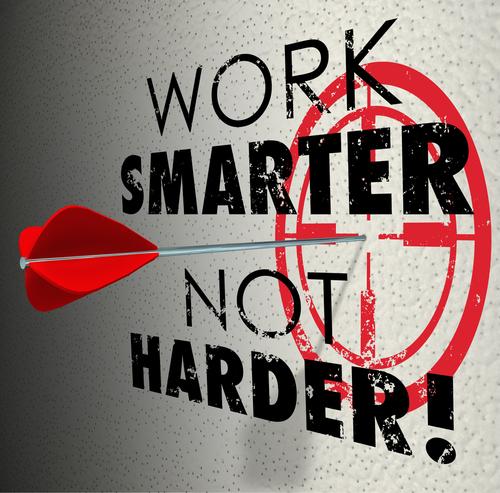 Confirm development of skills and knowledge
Through self assessment, the following questions will help you to reflect on your performance:

What went well? Reflect on your achievements, what was good about the development you did, were there particular aspects you were really pleased with? What feedback did you get? How well received was the work when you completed it? How did you feel?
What went less well? Although you may have achieved your goals, thing  may not have gone as well as you anticipated.  Why was this? What happened? Were their particular incidents or behaviours, missing skills and knowledge that prevented  you from achieving an excellent outcome? 
Lessons learnt? Reflect on what you learnt from achieving your outcome?  Consider how you used your skills,  knowledge and behaviours.
What would I do differently next time? If you could ‘start from scratch’ what would you do differently?  What have you learnt that would make you do things differently and why?
Confirm development of skills and knowledge
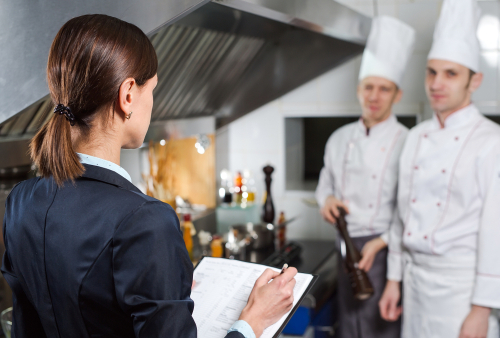 From others (peers, line managers, customers) – your peers, line managers and even customers can confirm to you whether you have achieved your goal.  This may be through observation or through the completion of a task.
Review personal development plan
It is worth taking time to review your activities against your plans on a regular basis, probably every quarter or so (this will depend on your organisation’s procedures and policy). It is helpful to review your personal development goals to see if this a still your goals. As with the review of your planned activity, it is important to set time aside for this process.

Review process:
set aside time for your review
find your original plan, with your goals and planned activities
for each planned development activity, assess how far what you have done by way of activity was in line with your PDP
consider how successful you feel your development has been in getting you to your goals
decide what you need to do next
revise your plan to set out your new development activities.
Any questions?